Testing Energy Loss and the Pion Puzzle (?) at LHC
W. A. Horowitz
University of Cape Town
April 4, 2011
With many thanks to Brian Cole, Miklos Gyulassy, 
Ulrich Heinz, Jiangyong Jia, and Yuri Kovchegov
4/4/2011
High-pT Physics at LHC
1
QGP Energy Loss
Learn about E-loss mechanism
Most direct probe of DOF
pQCD Picture
AdS/CFT Picture
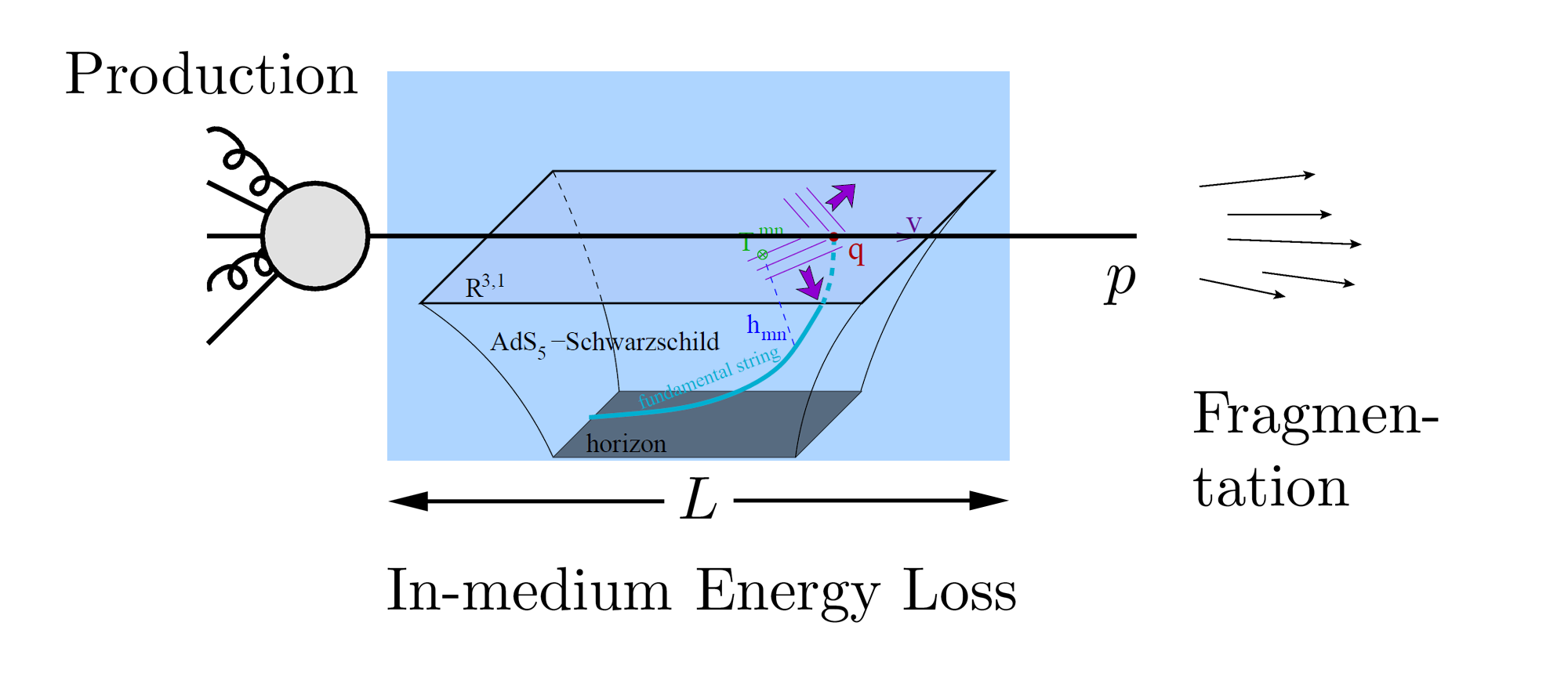 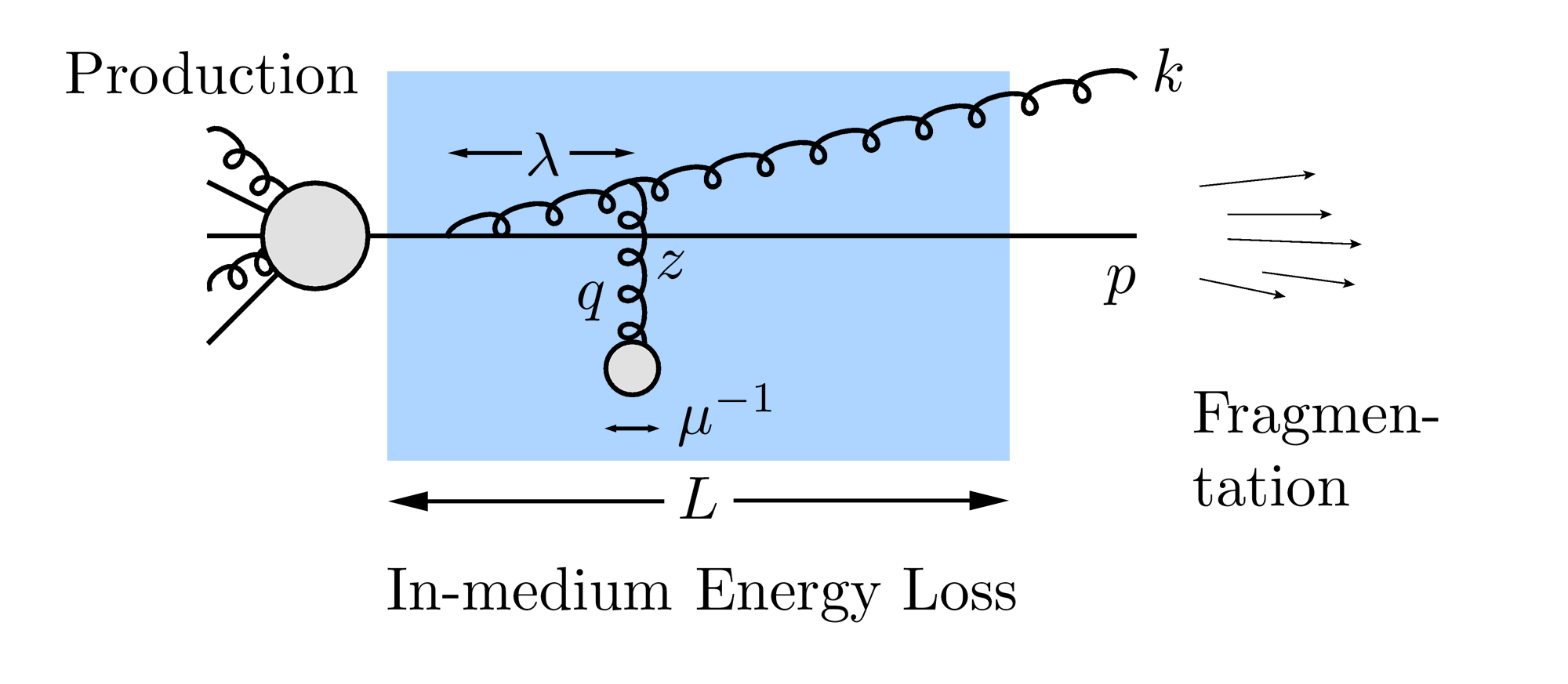 4/4/2011
High-pT Physics at LHC
2
pQCD Success at RHIC:
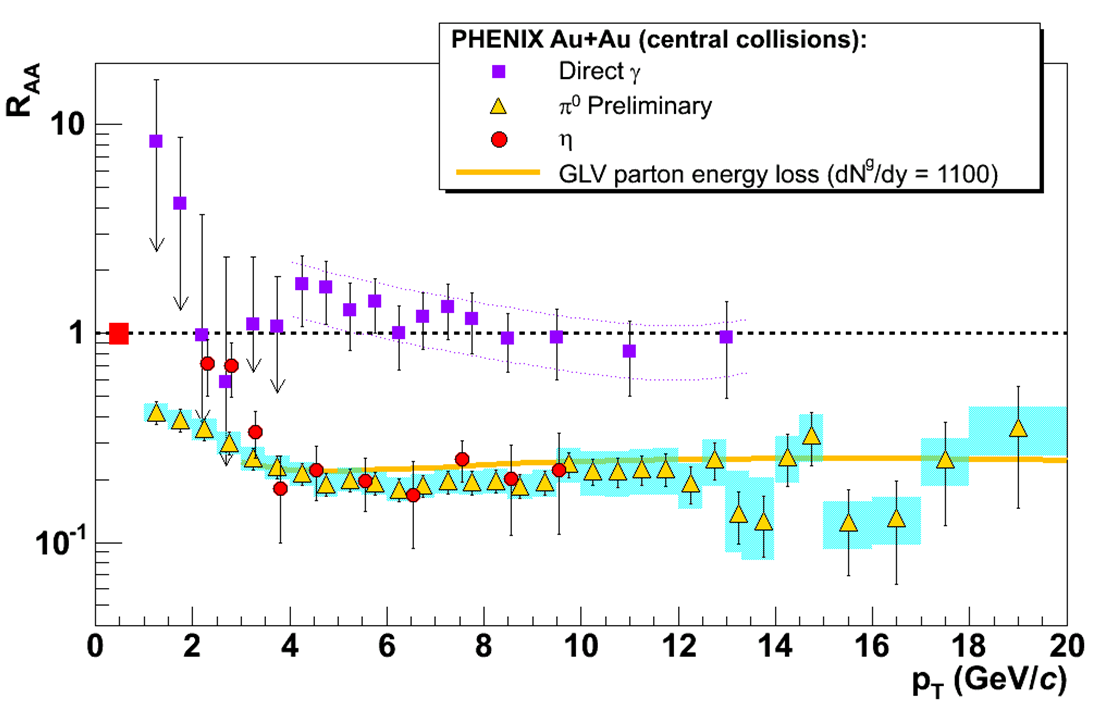 Y. Akiba for the PHENIX collaboration, hep-ex/0510008
(circa 2005)
Consistency: RAA(h)~RAA(p)
Null Control: RAA(g)~1
GLV Prediction: Theory~Data for reasonable fixed L~5 fm and dNg/dy~dNp/dy
4/4/2011
High-pT Physics at LHC
3
pQCD Suppression Picture Inadequate
Lack of even qualitative understanding
p0, h, g RAA well described, BUT
e- RAA, v2 are not, even with elastic loss
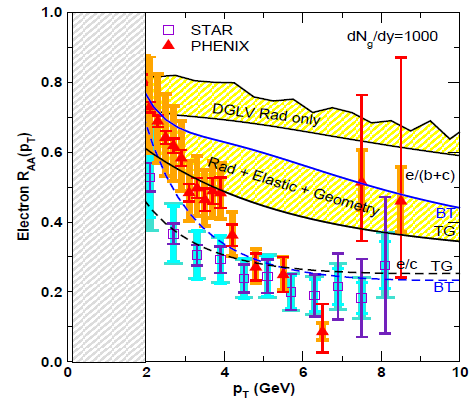 PHENIX, Phys. Rev. Lett. 98, 172301 (2007)
Wicks et al., NPA784, 2007
4/4/2011
High-pT Physics at LHC
4
More Reasons for Concern
IAA
Baryon/Meson Ratio
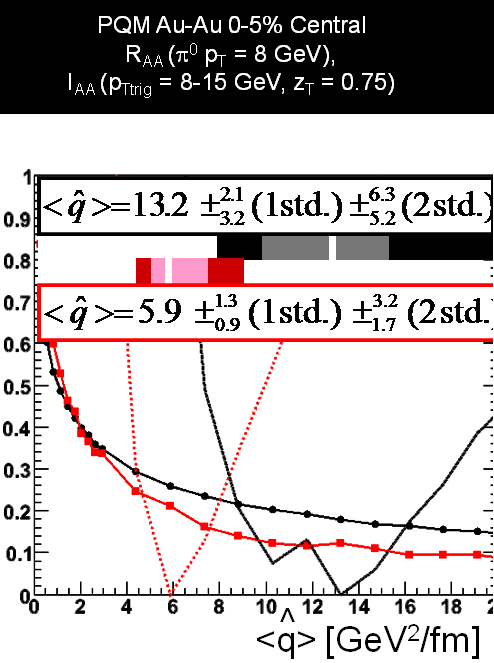 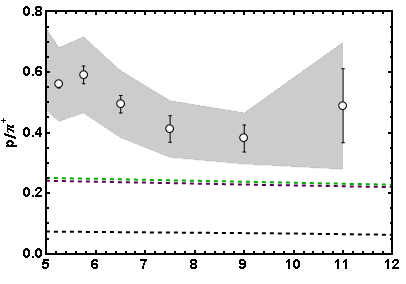 STAR
pQCD w/ DSS
pQCD w/ KKP
pT
WAH, in preparation
Jamie Nagle, QM09
4/4/2011
High-pT Physics at LHC
5
Death of pQCD at RHIC?
Failure at > 9 GeV!
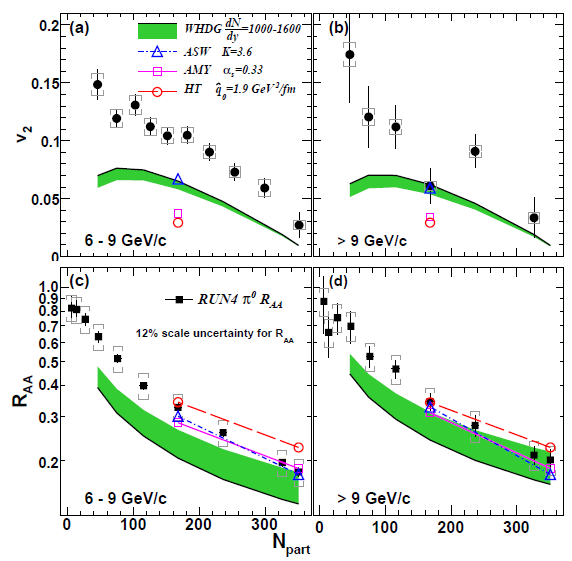 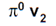 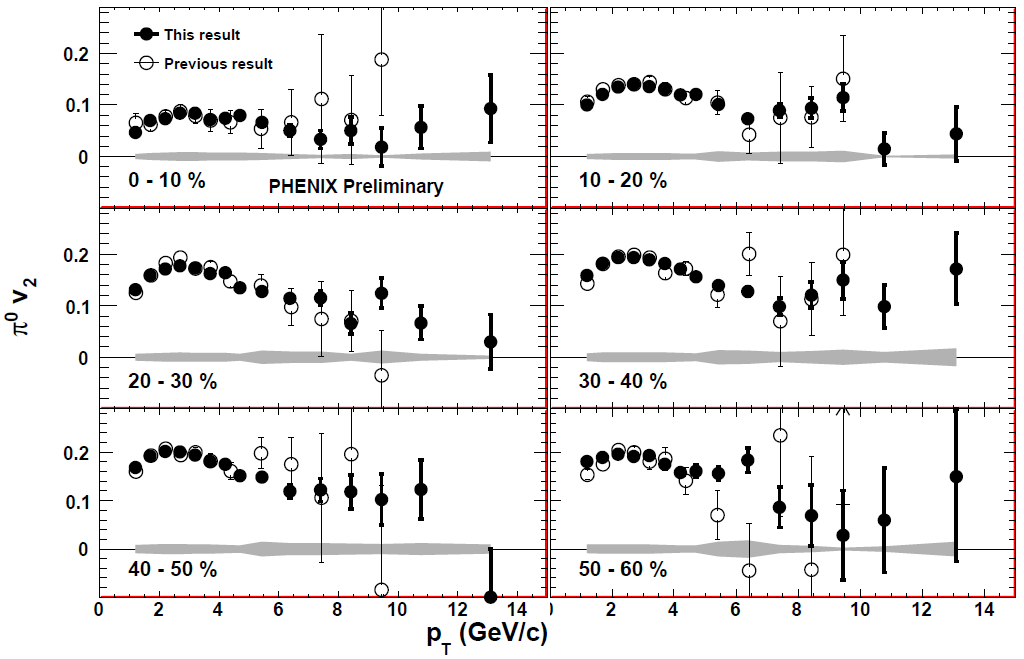 Rui Wei, for PHENIX, QM09
PHENIX, PRL 105 (2010)
See also J Jia from QM09
and Jia, WAH, Liao, arXiv:1101.0290
Pert. at LHC energies?
4/4/2011
High-pT Physics at LHC
6
[Speaker Notes: Important to get to >~ 10 GeV to avoid IS, hadronization effects]
Before We Make Any Conclusions...
While experiments are converging
Theoretically, what are the effects of
higher orders in
as			(large)
kT/xE			(large)
MQ/E			(large?)
opacity		(large?)
geometry
uncertainty in IC	(small)
coupling to flow	(large?)
better treatment of
elastic E-loss
E-loss in confined matter
4/4/2011
High-pT Physics at LHC
7
Influence of as
Varying as has huge effect







Role of running coupling, irreducible uncertainty from non-pert. physics?
Also large changes from better elastic treatment
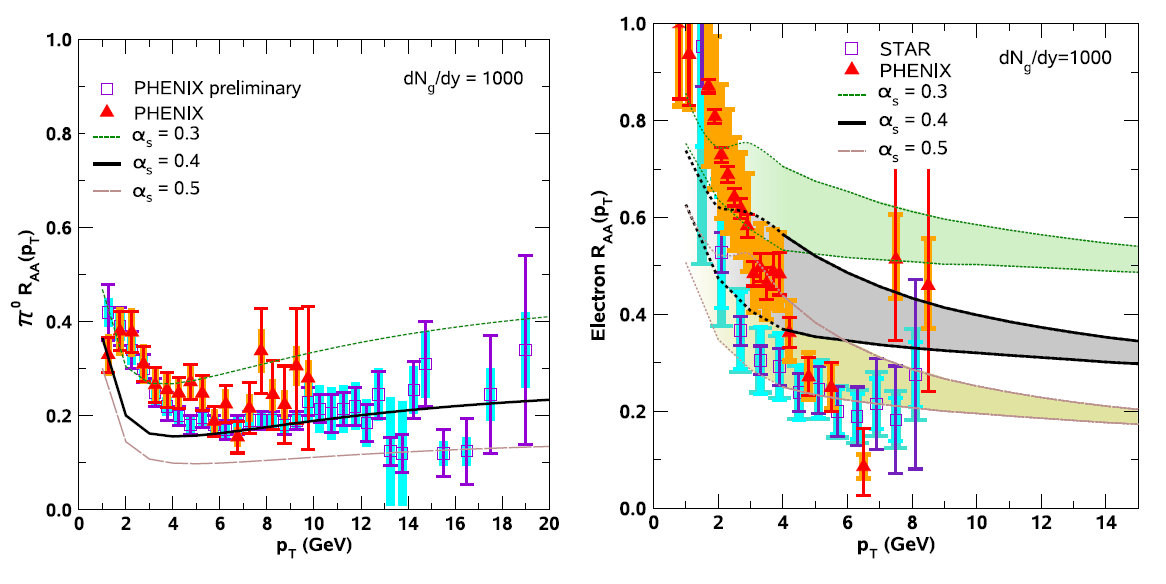 S Wicks, PhD Thesis
4/4/2011
High-pT Physics at LHC
8
Uncertainty from Wide Angle Radiation
Single inclusive dNg/dx leads to energy loss
All current Eloss calculations assume small angle emission (kT << xE)
This is a bad assumption for RHIC kinematics
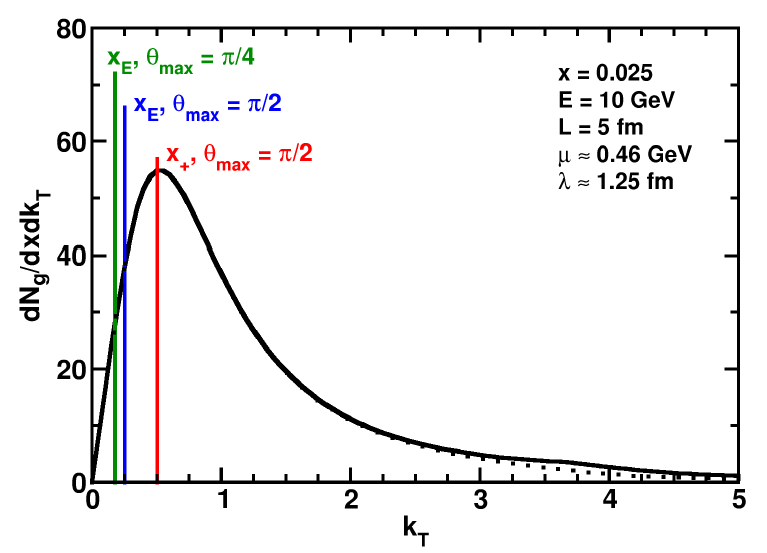 WAH and B Cole, PRC81, 2010
4/4/2011
High-pT Physics at LHC
9
Quantification of Collinear Uncertainty
Factor ~ 3 uncertainty in extracted medium density!
“qhat” values from different formalisms consistent w/i unc.
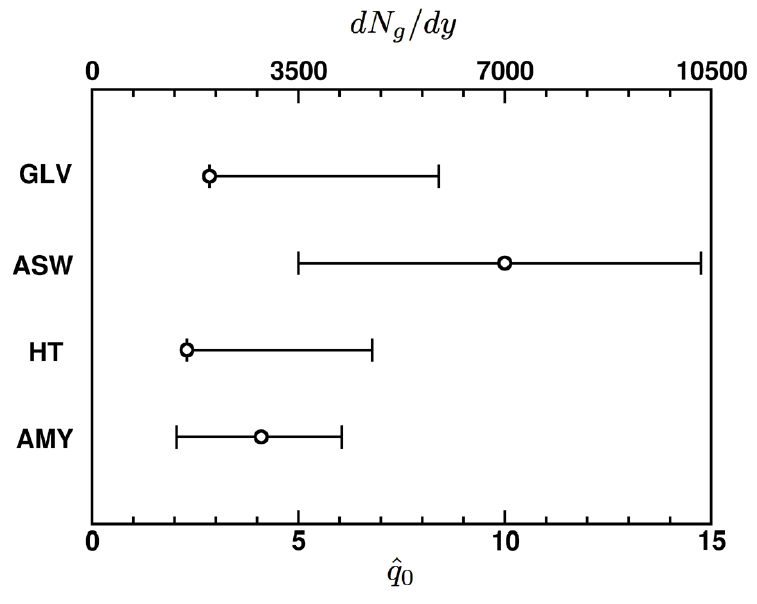 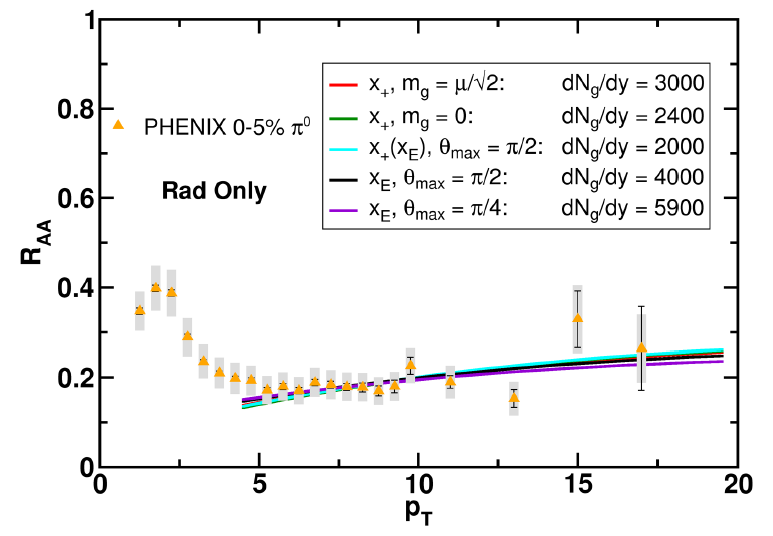 WAH and B Cole, PRC81, 2010
4/4/2011
High-pT Physics at LHC
10
Applicability of Collinear Approximation
Unc. wrt some obs. decreases with pT
Although not true for all observables
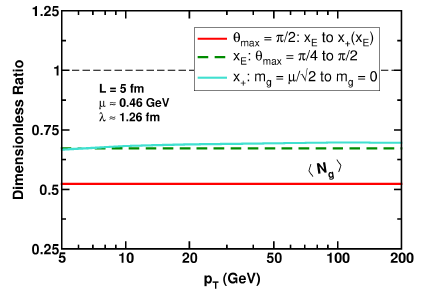 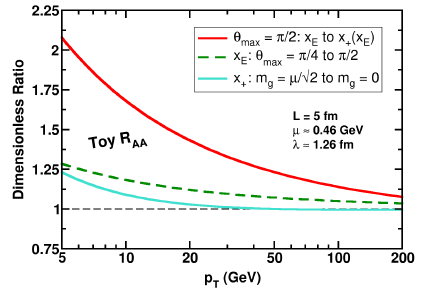 4/4/2011
High-pT Physics at LHC
11
v2: “Collinearly Safe”
Fix dNg/dy from RAA, calculate v2
Expect larger v2 for smaller opening angle
			      ( tcoh ~ 1/kT2 )
Rad Only
Rad + El
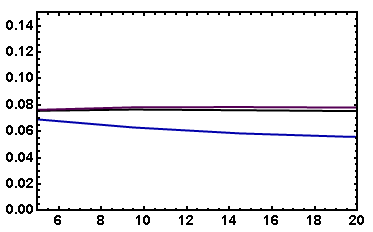 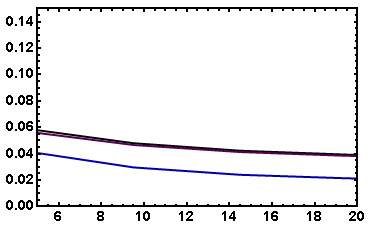 20-30% p0
20-30% p0
v2
v2
pT
pT
WAH, in preparation
4/4/2011
High-pT Physics at LHC
12
Quark Mass Corrections
All calculations assume MQ << pT
Large corrections expected for observed NPE
NB: 
Mbottom ~ 4.75 GeV
9 GeV e- from ~ 15 GeV b
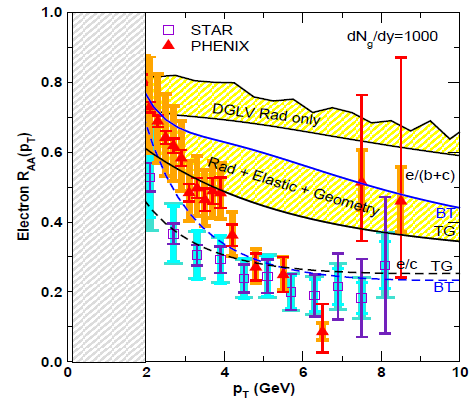 c and b separation will help tremendously
Wicks et al., NPA784, 2007
4/4/2011
High-pT Physics at LHC
13
Quantifying Sensitivity to Geometry IC
Effects of geom. on, e.g. v2, might be quite large
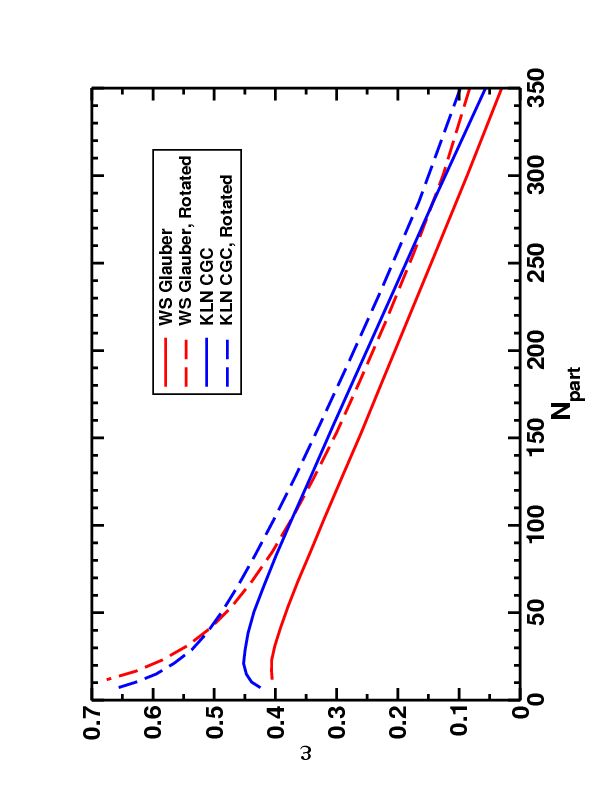 KLN CGC vs. WS Glaub. and rotating RP
Effect not large enough
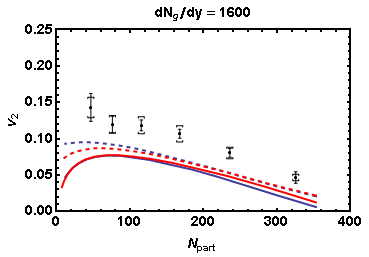 WAH and J Jia, in preparation
Possibly truly outlandish initial geometry?
See also Renk et al., PRC83 (2011)
4/4/2011
High-pT Physics at LHC
14
Coupling of Flow to Eloss
Is high-pT v2 huge due to medium push?
RAA(f = 0, Npart) vs. RAA(f = p/2, Npart)
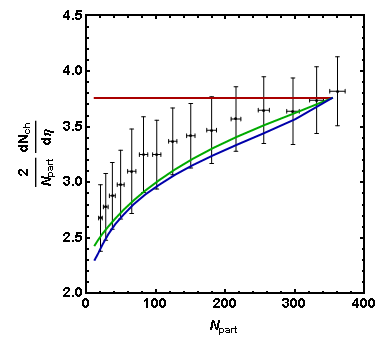 WS Glauber
HN Mixed
KLN CGC
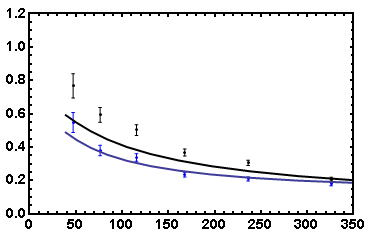 PHENIX Preliminary
7-8 GeV p0
RAA  in
RAA  out
RAA
PHOBOS 2008 Data
Npart
Care taken with dNg/dy(Npart)
Horowitz and Jia, in preparation
Smaller influence of fluc.?
4/4/2011
High-pT Physics at LHC
15
Importance of Cold Matter E-Loss
Large fraction of jet lifetime spent in hadronic matter
QGP lasts ~ 2-4 fm
Typical jet pathlength ~ 5 fm
Measure in EIC
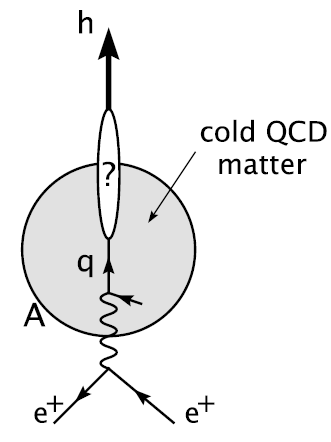 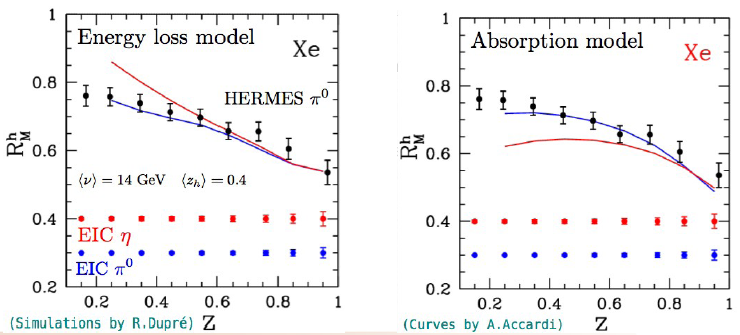 Accardi et al., 
Riv.Nuovo Cim.32, 2010
Accardi, QM Italia
4/4/2011
High-pT Physics at LHC
16
Gluon Distribution of A at x ~ 10-3
Coherent vector meson production in e + A
2 gluon exchange => mean & fluc.
e
e
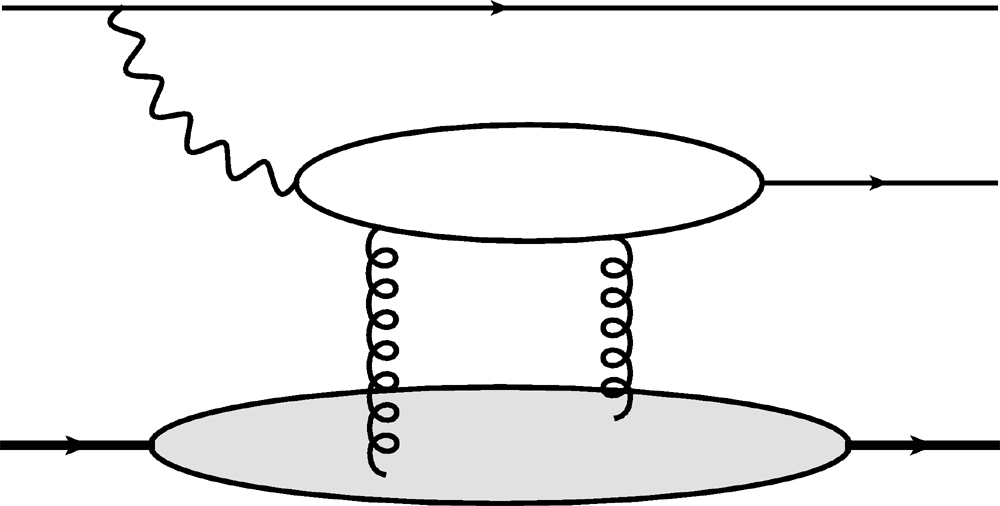 Must reject incoherent
collisions at ~100%
J/y
g*
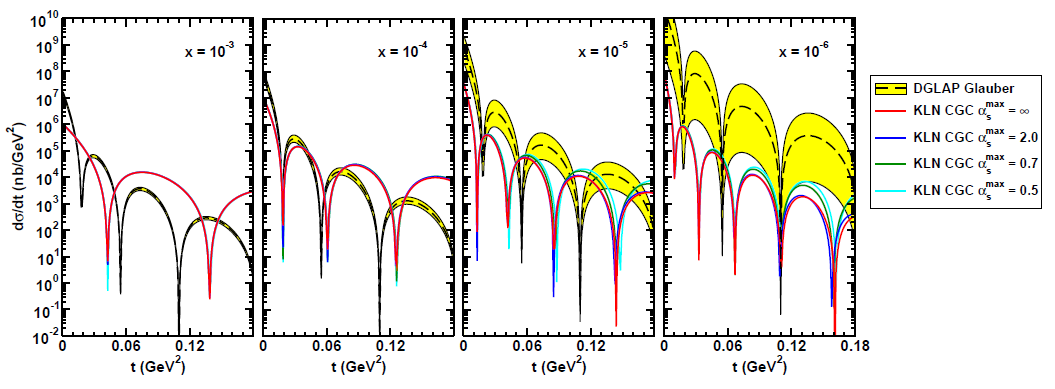 A
A
WAH, arXiv:1102.5058
4/4/2011
High-pT Physics at LHC
17
Also DVCS and Incoherent production; see talk by Kowalski
LHC Context
LHC is gluon machine










Flatter spectra
Elastic ~ Radiative
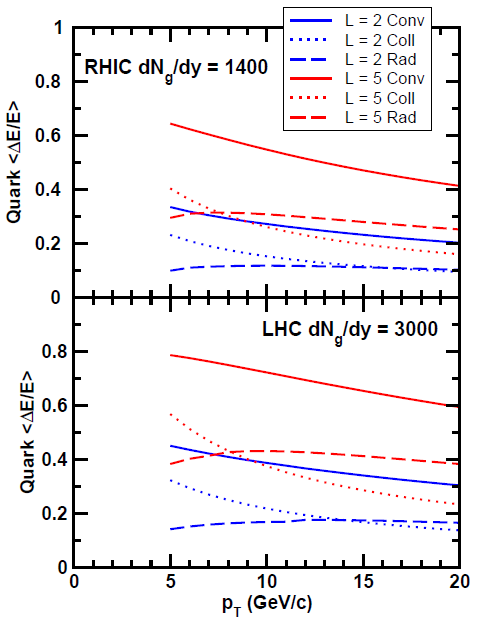 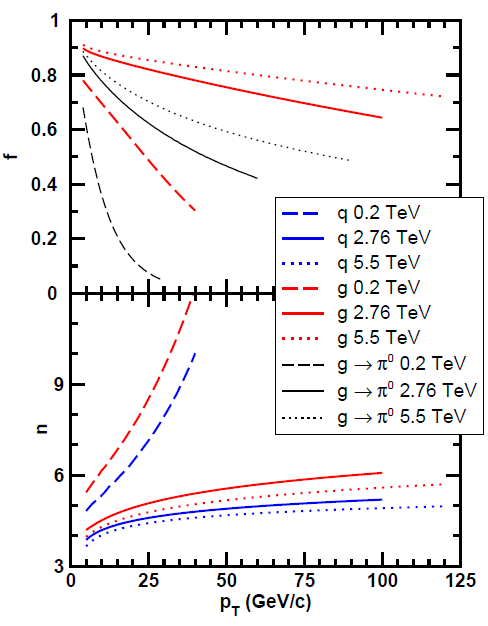 WAH and M Gyulassy, in preparation
4/4/2011
High-pT Physics at LHC
18
RAA at LHC: First Results
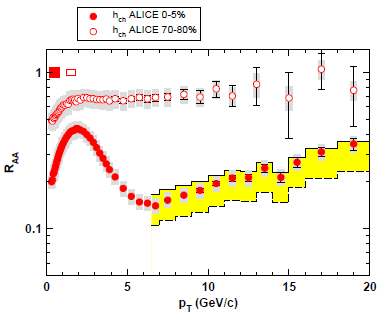 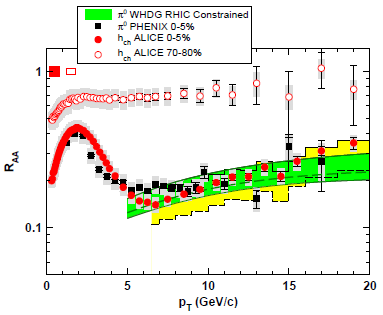 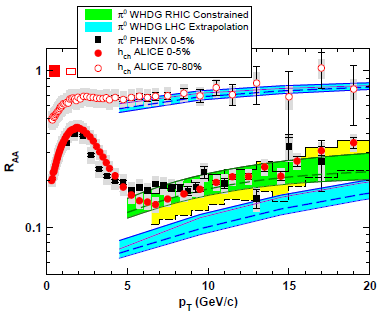 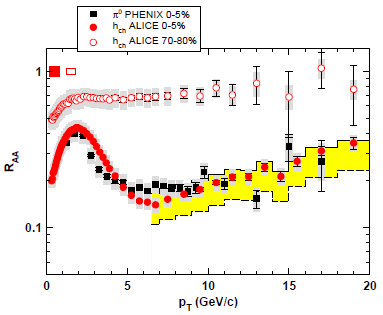 Generically, difficult to reconcile 2.4x increase in multiplicity and minor decrease in RAA
Shown at Kruger2010
WAH and M Gyulassy, in prep
4/4/2011
High-pT Physics at LHC
19
Spectral Uncertainty
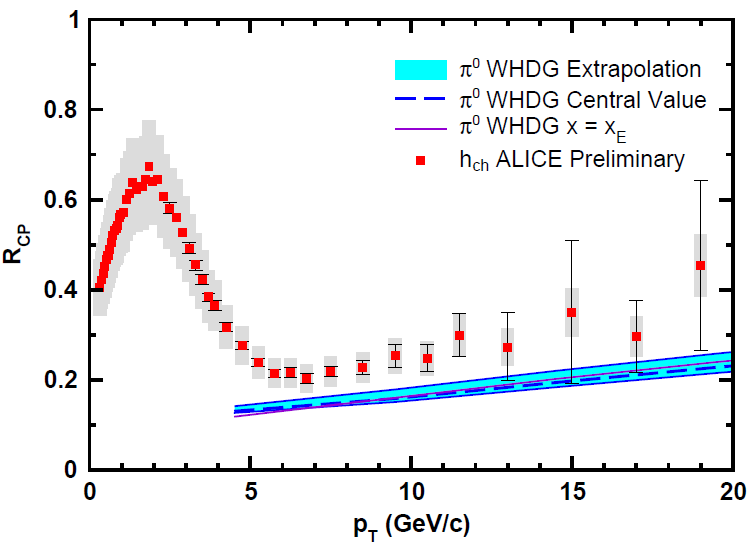 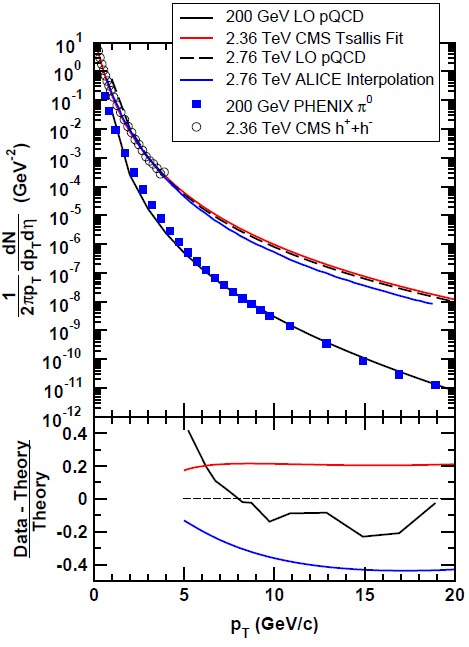 Need for p + p baseline
RAA(b) and p0 very useful
Apples-to-apples compar-ison to RHIC, theory
WAH and M Gyulassy, in preparation
4/4/2011
High-pT Physics at LHC
20
Reasons to be Cautious about LHC
Quenching due to IS or FS?







Need experimental control over production
p + A
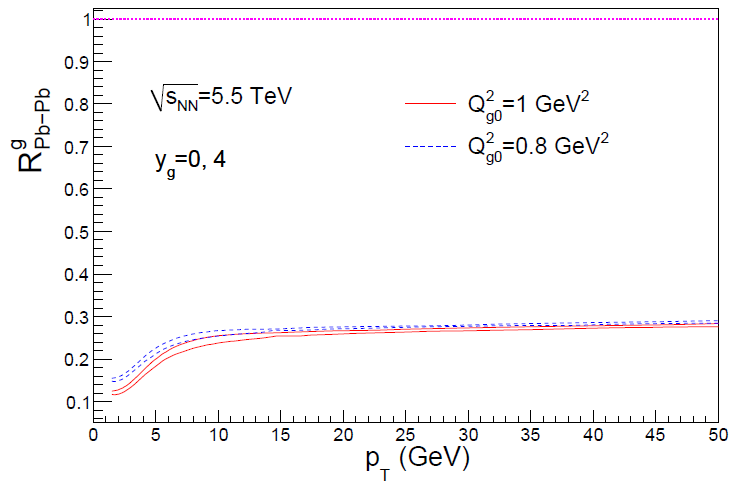 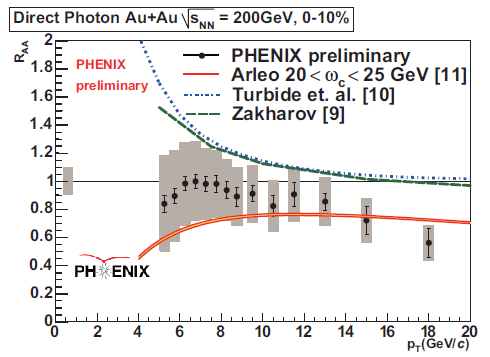 T Isobe, JPhysG34 (2007)
Albacete and Marquet, PLB687, 2010
4/4/2011
High-pT Physics at LHC
21
Jets in AdS/CFT
Model heavy quark jet energy loss by embedding string in AdS space

dpT/dt = - m pT

m = pl1/2 T2/2Mq
Similar to Bethe-Heitler
dpT/dt ~ -(T3/Mq2) pT

Very different from usual pQCD and LPM
dpT/dt ~ -LT3 log(pT/Mq)
J Friess, S Gubser, G Michalogiorgakis, S Pufu, Phys Rev D75 (2007)
4/4/2011
High-pT Physics at LHC
22
Compared to Data
String drag: qualitative agreement
WAH, PhD Thesis
4/4/2011
High-pT Physics at LHC
23
Light Quark and Gluon E-Loss
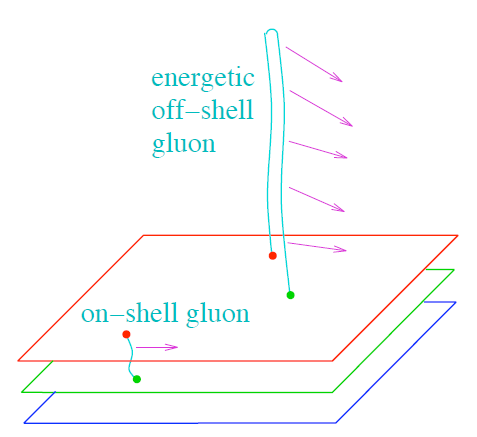 0.2 TeV
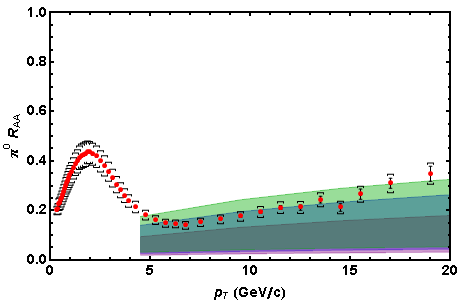 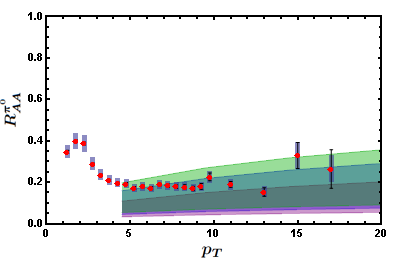 2.76 TeV
SS Gubser, QM08
WAH, in preparation
DLqtherm ~ E1/3

DLqtherm ~ (2E)1/3
Gubser et al., JHEP0810 (2008)
Chesler et al., PRD79 (2009)
See also Marquet and Renk, 
PLB685 (2010), and
Jia, WAH, and Liao, 
arXiv:1101.0290, for v2
4/4/2011
High-pT Physics at LHC
24
Baryon to Meson Ratios
Distinguishing measurement?
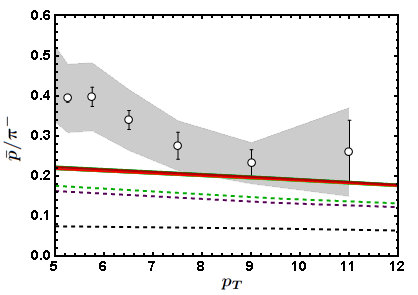 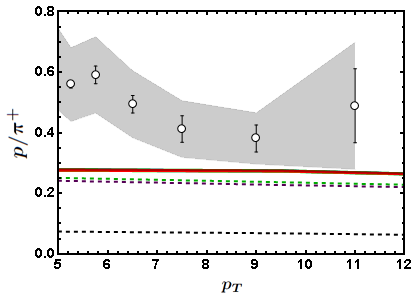 STAR
STAR
AdS/CFT
AdS/CFT
pQCD
pQCD
WAH, in preparation
4/4/2011
High-pT Physics at LHC
25
pQCD vs. AdS/CFT at LHC
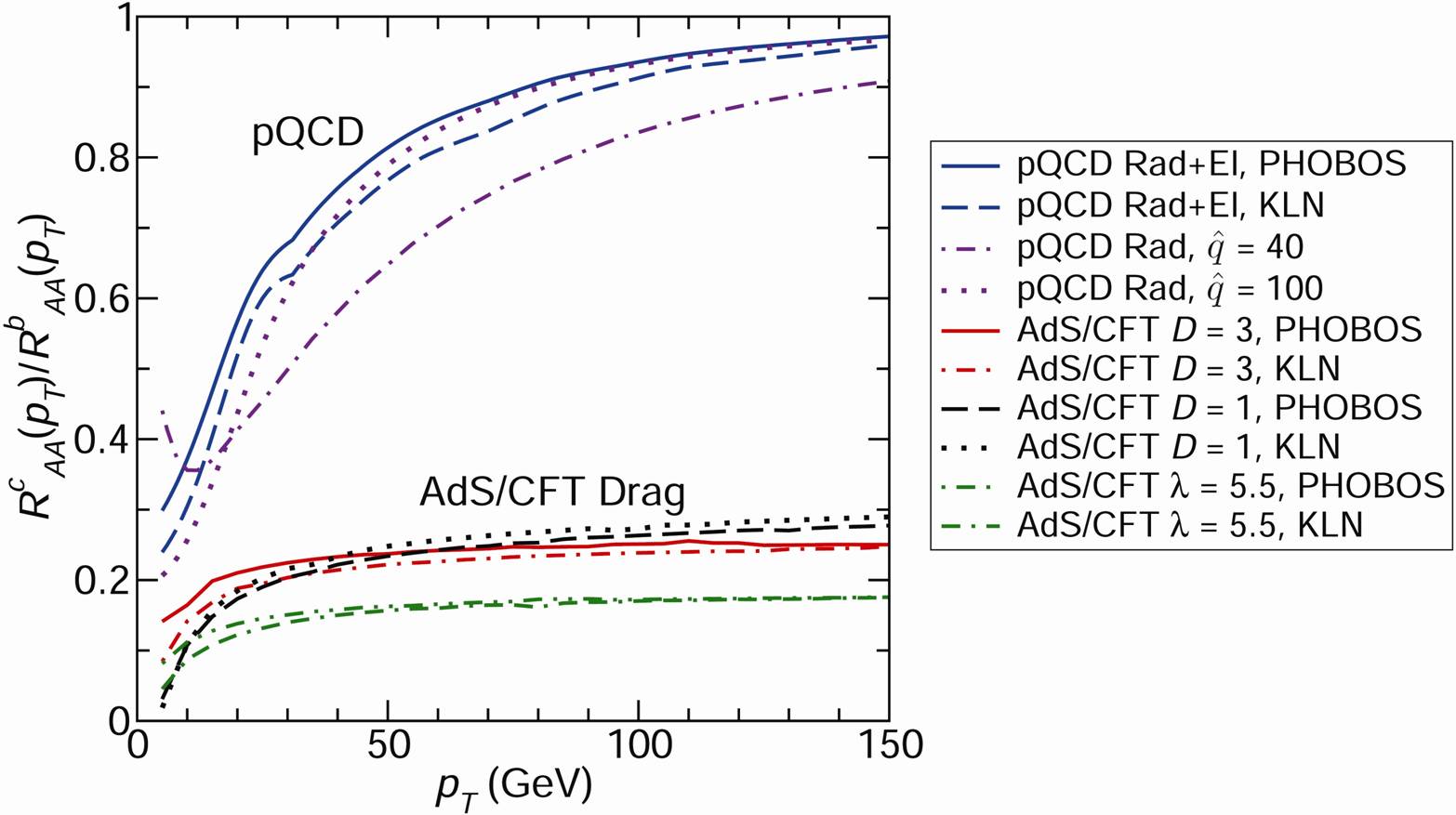 Plethora of Predictions:
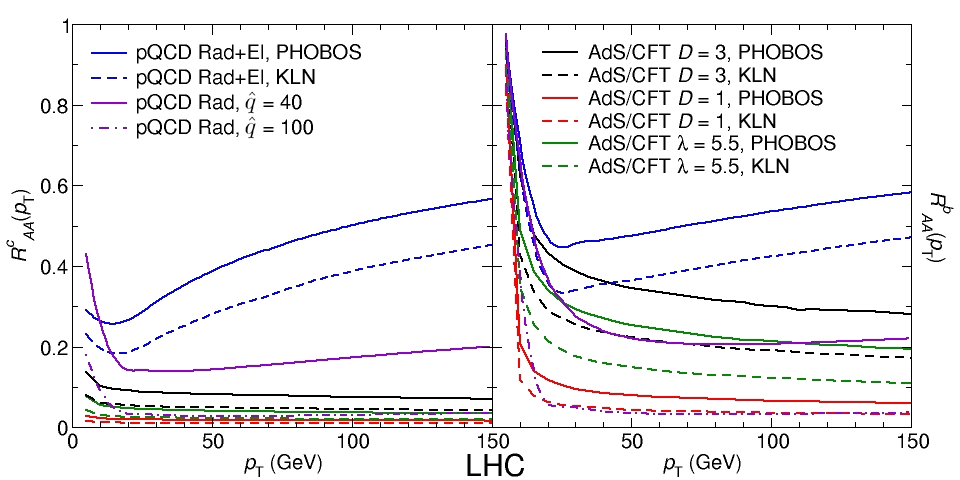 WAH, M. Gyulassy, PLB666 (2008)
Taking the ratio cancels most normalization differences
pQCD ratio asymptotically approaches 1, and more slowly so for increased quenching (until quenching saturates)
AdS/CFT ratio is flat and many times smaller than pQCD at only moderate pT
WAH, M. Gyulassy, PLB666 (2008)
4/4/2011
High-pT Physics at LHC
26
Not So Fast!
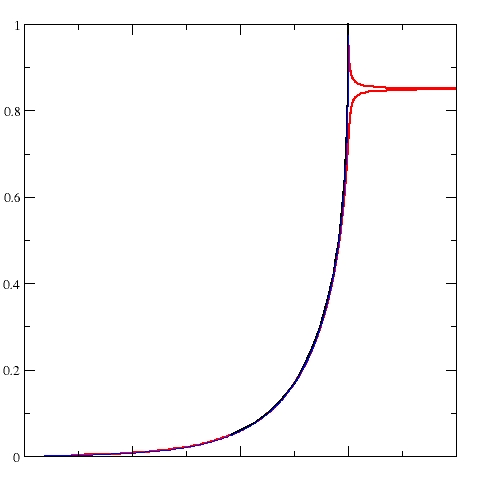 x5
“z”
Speed limit estimate for applicability of AdS drag
 g < gcrit = (1 + 2Mq/l1/2 T)2
                 ~ 4Mq2/(l T2)
Limited by Mcharm ~ 1.2 GeV
Similar to BH    LPM
 gcrit ~ Mq/(lT)
No Single T for QGP
 smallest gcrit for largest T 
         T = T(t0, x=y=0): “(”
 largest gcrit for smallest T 
         T = Tc: “]”
D7 Probe Brane
Q
Worldsheet boundary Spacelike  if  g > gcrit
Trailing
String
“Brachistochrone”
D3 Black Brane
4/4/2011
High-pT Physics at LHC
27
LHC RcAA(pT)/RbAA(pT) Prediction(with speed limits)
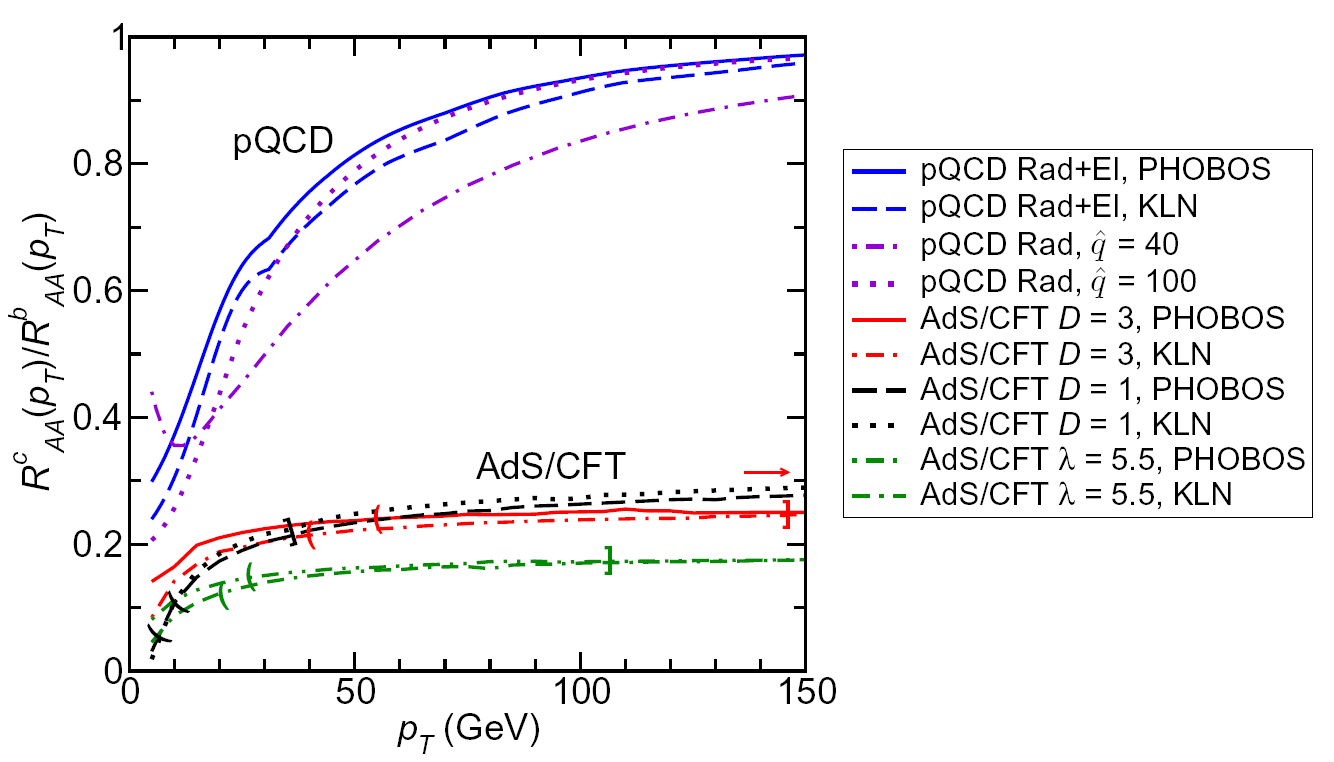 WAH, M. Gyulassy, PLB666 (2008)
T(t0): “(”, corrections likely small for smaller momenta
Tc: “]”, corrections likely large for higher momenta
Qualitatively, corrections to AdS/CFT result will drive double ratio to unity
4/4/2011
High-pT Physics at LHC
28
Conclusions
pQCD fails to quant. simul. describe RAA, v2, IAA, ... for p, e, RHIC and LHC (?)
Higher order effects are important
as, kT/xE, MQ/xE, opacity
HO effects can be mitigated in some cases by
examining simultaneous observables
going to higher energies
IC effects seem small and under control at RHIC
LHC??  Need p + p and p + A, RAA for other centralities
Coupling of low-pT flow to E-loss possibly very important
AdS/CFT qualitatively agrees with p and e RAA
Also better agreement with B/M ratio, v2
Lots of interesting theory work needed for rigorous conclusions
c and b separation at RHIC and LHC likely key to understanding E-loss mechanism, QGP
e + A physics useful for init. state and cold NM E-loss
4/4/2011
High-pT Physics at LHC
29
4/4/2011
High-pT Physics at LHC
30
Top Energy Predictions
For posterity:
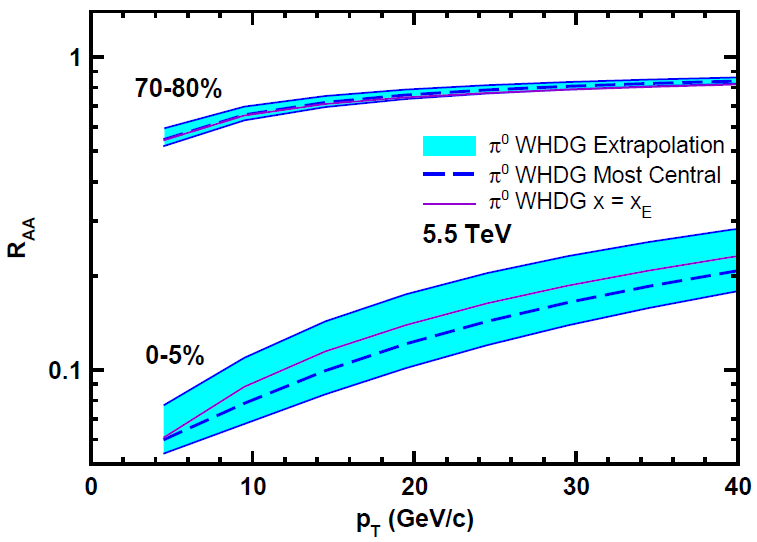 WAH and M Gyulassy, in preparation
4/4/2011
High-pT Physics at LHC
31
RHIC Rcb Ratio
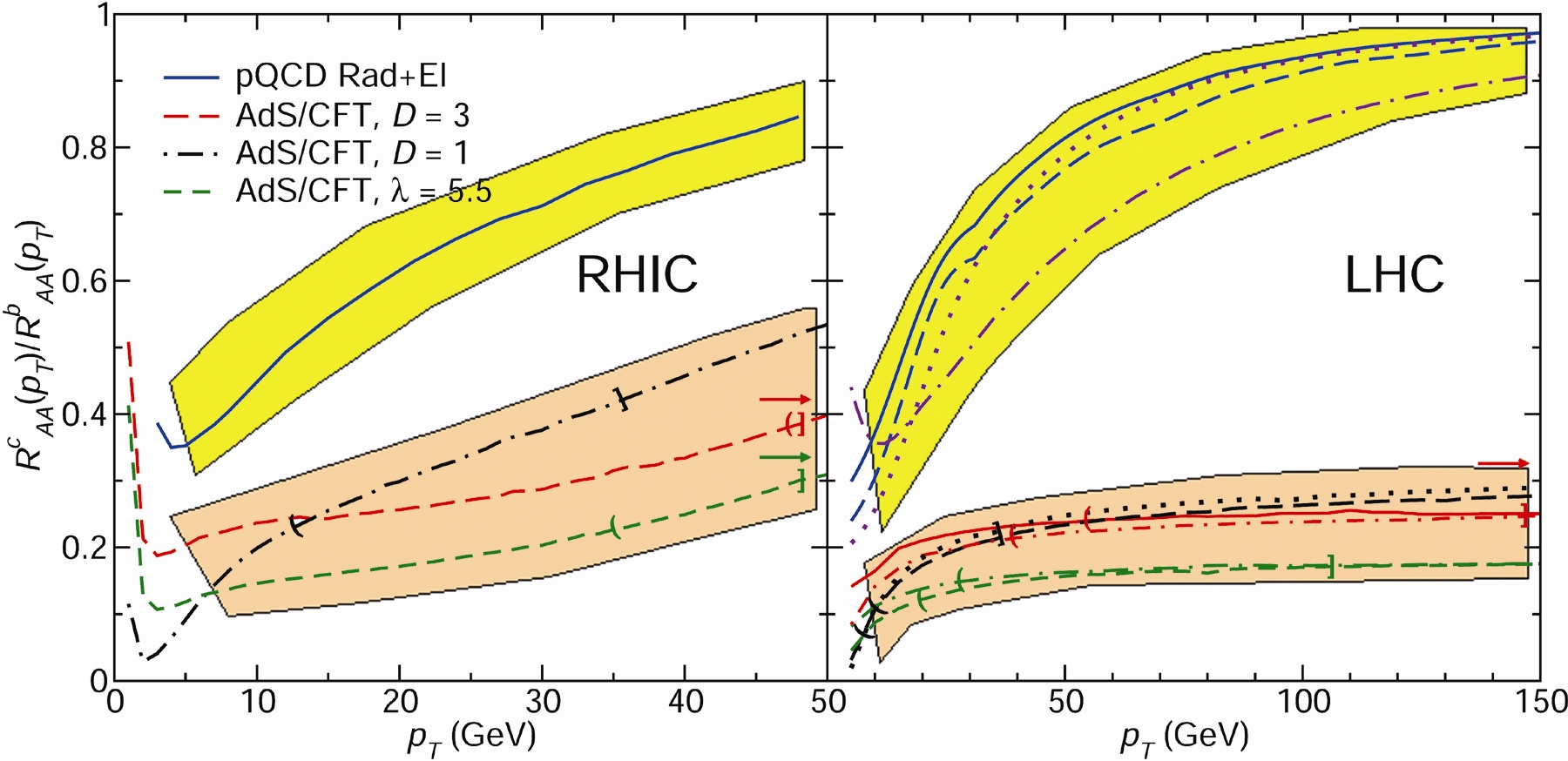 pQCD
pQCD
AdS/CFT
AdS/CFT
WAH, M. Gyulassy, JPhysG35 (2008)
Wider distribution of AdS/CFT curves due to large n: increased sensitivity to input parameters
Advantage of RHIC: lower T => higher AdS speed limits
4/4/2011
High-pT Physics at LHC
32
pQCD Rad Picture
Bremsstrahlung Radiation
Weakly-coupled plasma
Medium organizes into Debye-screened centers
T ~ 250 MeV, g ~ 2
m ~ gT ~ 0.5 GeV
lmfp ~ 1/g2T ~ 1 fm
RAu  ~ 6 fm
1/m << lmfp << L
mult. coh. em.
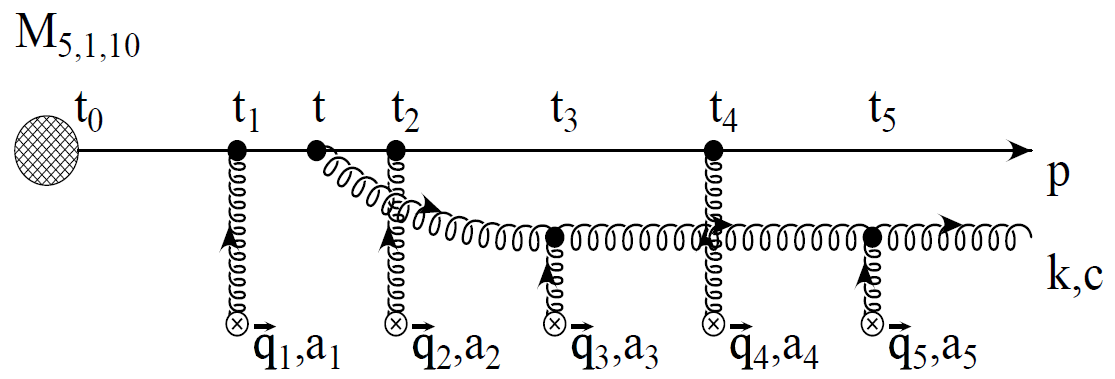 Gyulassy, Levai, and Vitev, NPB571 (200)
LPM
dpT/dt ~ -LT3 log(pT/Mq)
Bethe-Heitler
dpT/dt ~ -(T3/Mq2) pT
4/4/2011
High-pT Physics at LHC
33
What About Fluctuations?
Hot spots can be huge







NEXUS calculation for 10% most central top RHIC energy event
For simple E-loss not a large effect







	
Important for fluc., opacity exp.?
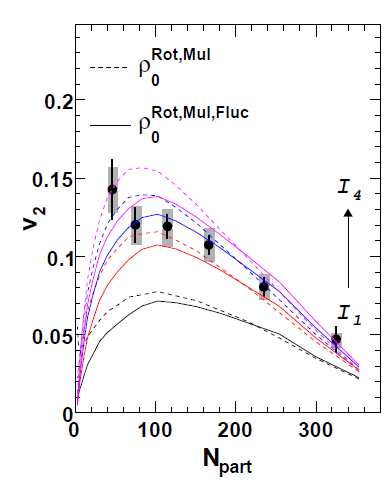 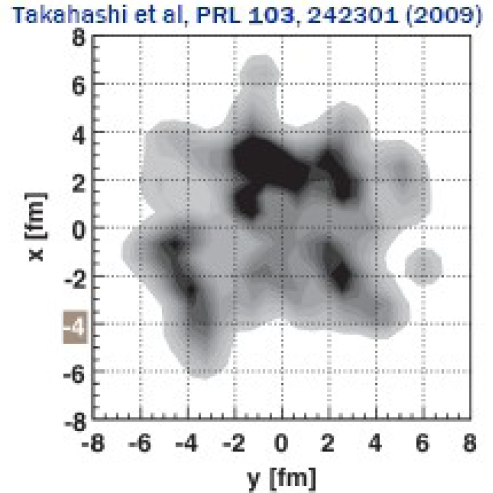 Jia and Wei, arXiv:1005.0645
4/4/2011
High-pT Physics at LHC
34
Hydro + Fluctuations
Hydro evolution may amplify fluctuations
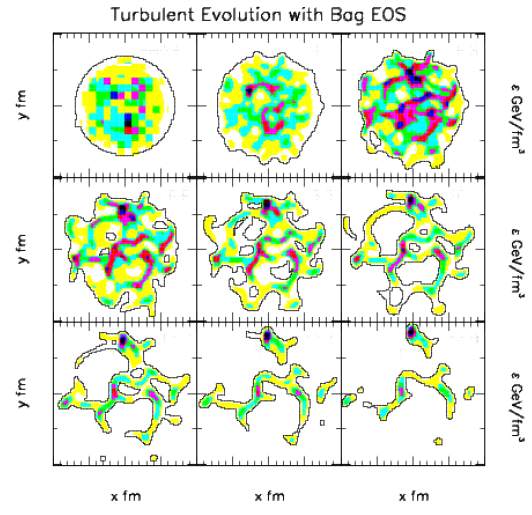 Gyulassy, Rischke, Zhang, NPA613, 1997
4/4/2011
High-pT Physics at LHC
35
Opacity Corrections
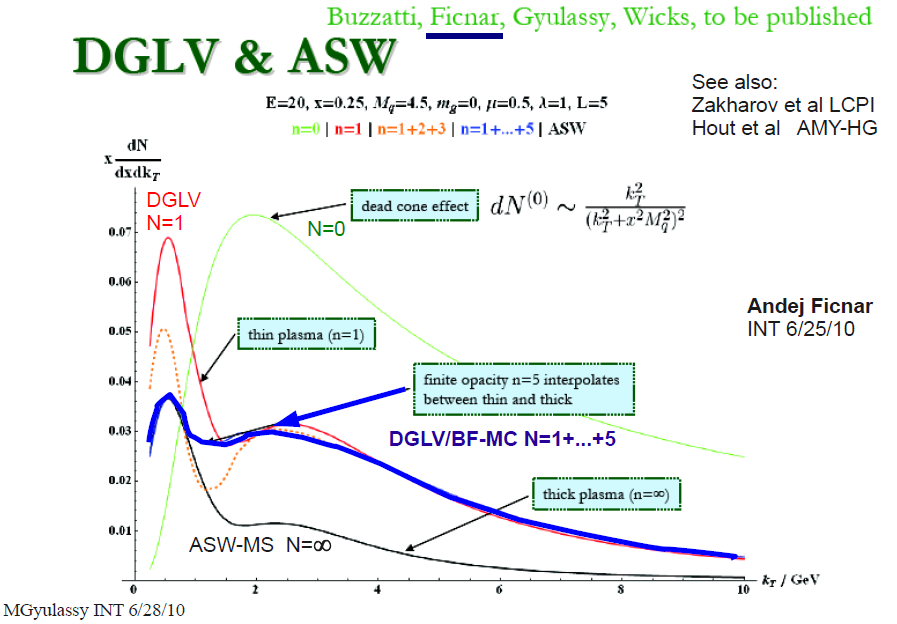 Likely important, but integration over many variables required for comparison to data
4/4/2011
High-pT Physics at LHC
36
Pictorial Soft-Soft vs. Soft-Hard
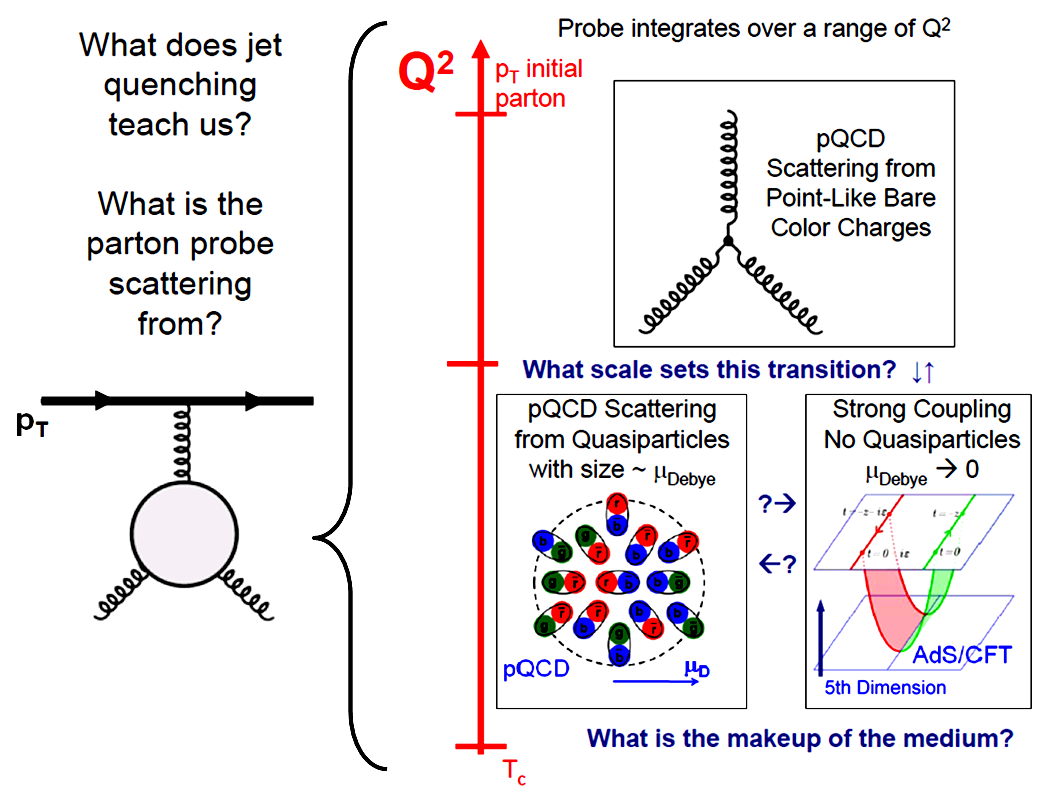 4/4/2011
High-pT Physics at LHC
37
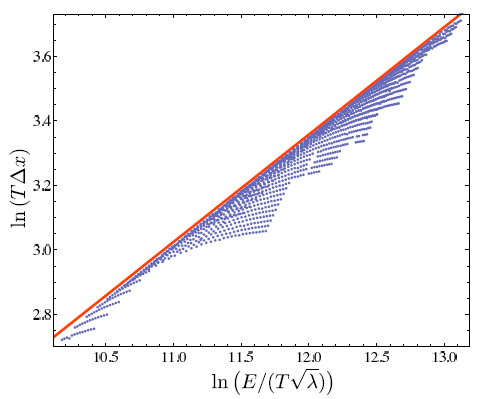 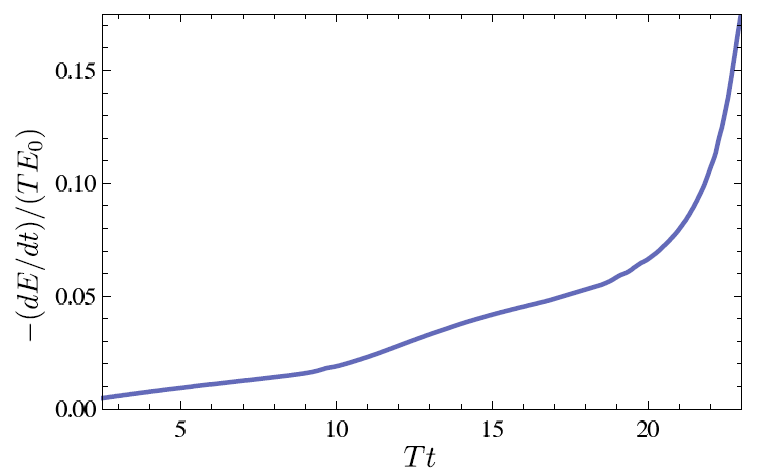 Chesler et al., PRD79 (2009)
4/4/2011
High-pT Physics at LHC
38